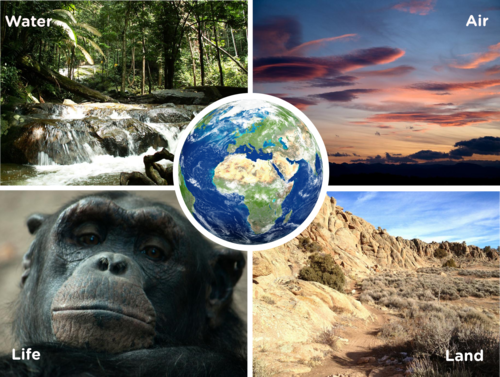 The four spheres of earth
By: Delaney, Alayna, Jeremy, and Nick
[Speaker Notes: NOTE: To change images on this slide, select a picture and delete it. Then click the Insert Picture icon
in the placeholder to insert your own image.]
Vocabulary:
System- is a  group of parts that work together as a whole.
Atmosphere- an envelope of gases that forms earths outmost layer.
Geosphere- most of Earths mass is in the form rock or meatals.
Hydrosphere- all of Earth’s  water includeing the water cycle through the atmosphere is the hydrosphere.
Cryosphere- is a frozen compenent of the hydrosphere (made from ice and snow)
Biosphere- The part of earth that contains all organisms and living things.
Atmosphere
Explanation
Defenition
Earth’s outermost layer recieves energy from sunlight that passes through it. This forms heat that rises from Earth’s surface, including the ocean. Heat rising  from Earth’s surface creates wind, which distrubutes heat and water through the atmoshere.
One of Earths spheres is the atmosphere. The atmosphere is a layer of a mixture of gases that surrounds the outermost layer of Earth.
Hydrosphere
Definition
Explanation
All of Earths water, including water that cycles through the atmosphere.
All the water including the ocean, lakes, streams, rivers ect, that covers the Earth. The hydrosphere covers most of the Earth.
Geosphere
Explanation
Defenition
Earth’s rock and metal contain an enormous ammount of energy. Exposed rock absorbs sunlight and radiates heat into the atmosphere. In some locations, energy and new material make up the rocky outer layer of the Geosphere in the form of lava. Major eruptions can affect the atmoshere, witch in turn affects the hydrosphere and biosphere.
The geosphere is made up of the metals and rock that is in our earth that we walk on every day some rock that is exposed to the sun light releases heat into the atmosphere
Biosphere
Defintion
Explantion
The biosphere is all the living things or organisims on Earth.
Life has been found mostly everywhere on Earth from the water in the Artic, to the Rocky mountains. There are living things almost everywhere on Earth.
Cryosphere
Definition
Explanation
The cryosphere is made up of all of the Earth’s frozen water. The cryosphere is the frozen component of the hydrosphere. The cyosphere is made up of the ice and snow that is on land and the ice and glaciers in lakes and the sea.
The cryosphere is the frozen version of the hydrosphere. This sphere contains Earth’s glaciers, ice, and snow. If Earth didn’t have as much frozen water, the Earth’s climate would be much colder. The Earth’s climate would be cooler if Earth didn’t contain as much frozen water because liquid water absorbs energy from the sun. This process keeps the Earth’s climate moderate.
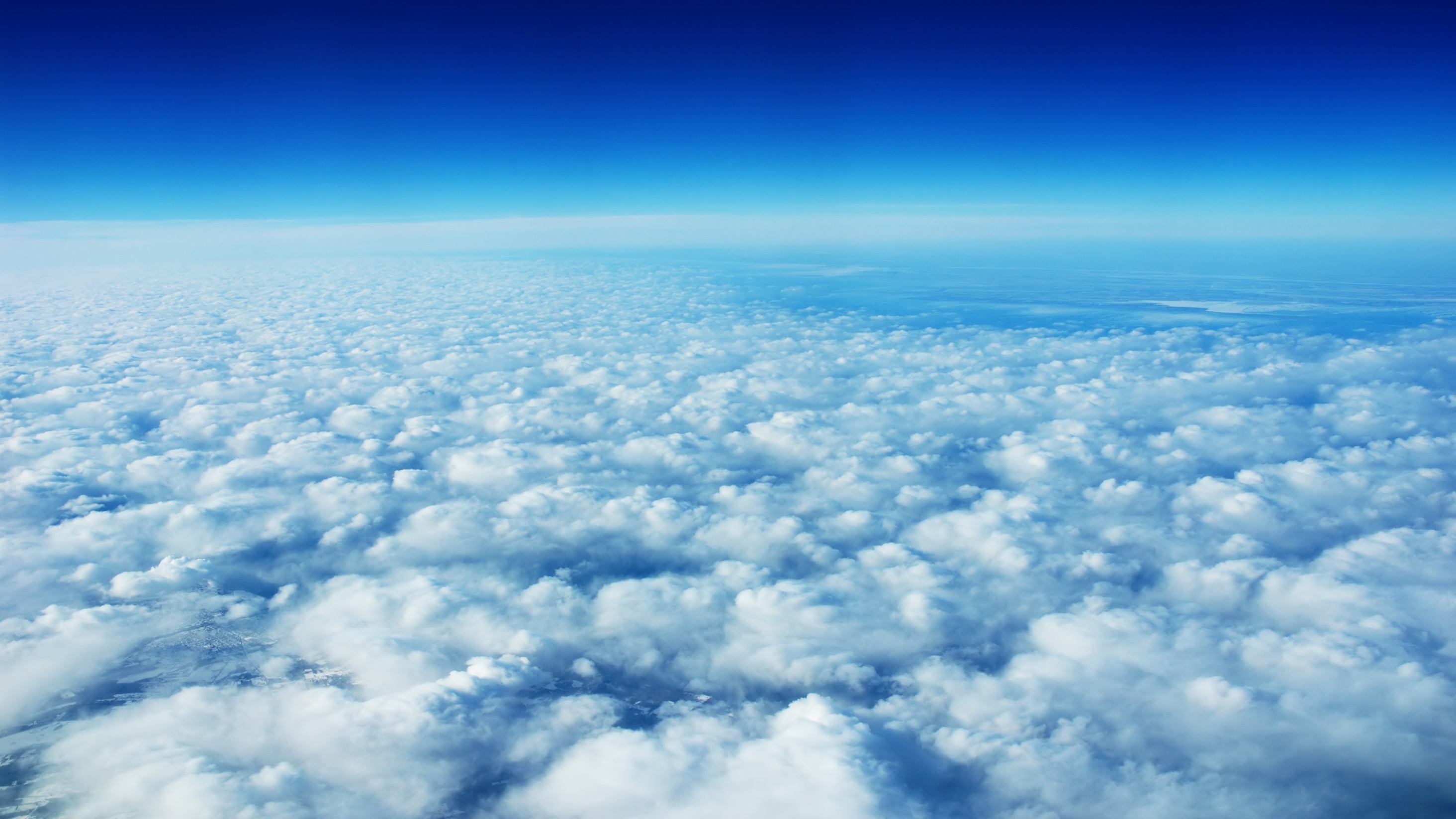 Atmosphere
The atmosphere forms the Earth’s outermost layer. This layer includes a mixture of gases that include nitrogen, oxygen, water vapor, carbon dioxide, and dust particles.
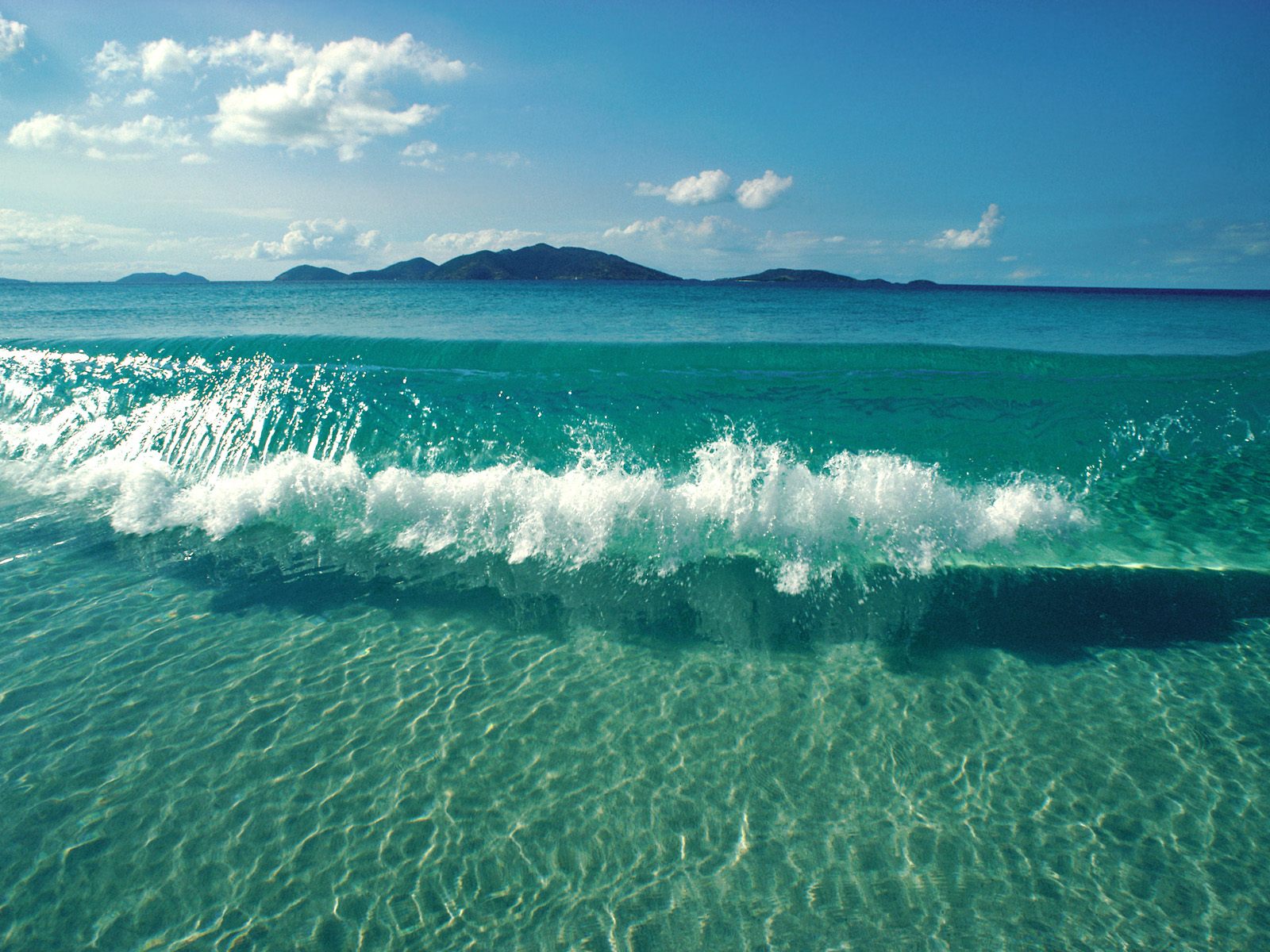 Hydrosphere
The hydrosphere makes up all of the Earth’s water. This includes, oceans, lakes, and rivers.
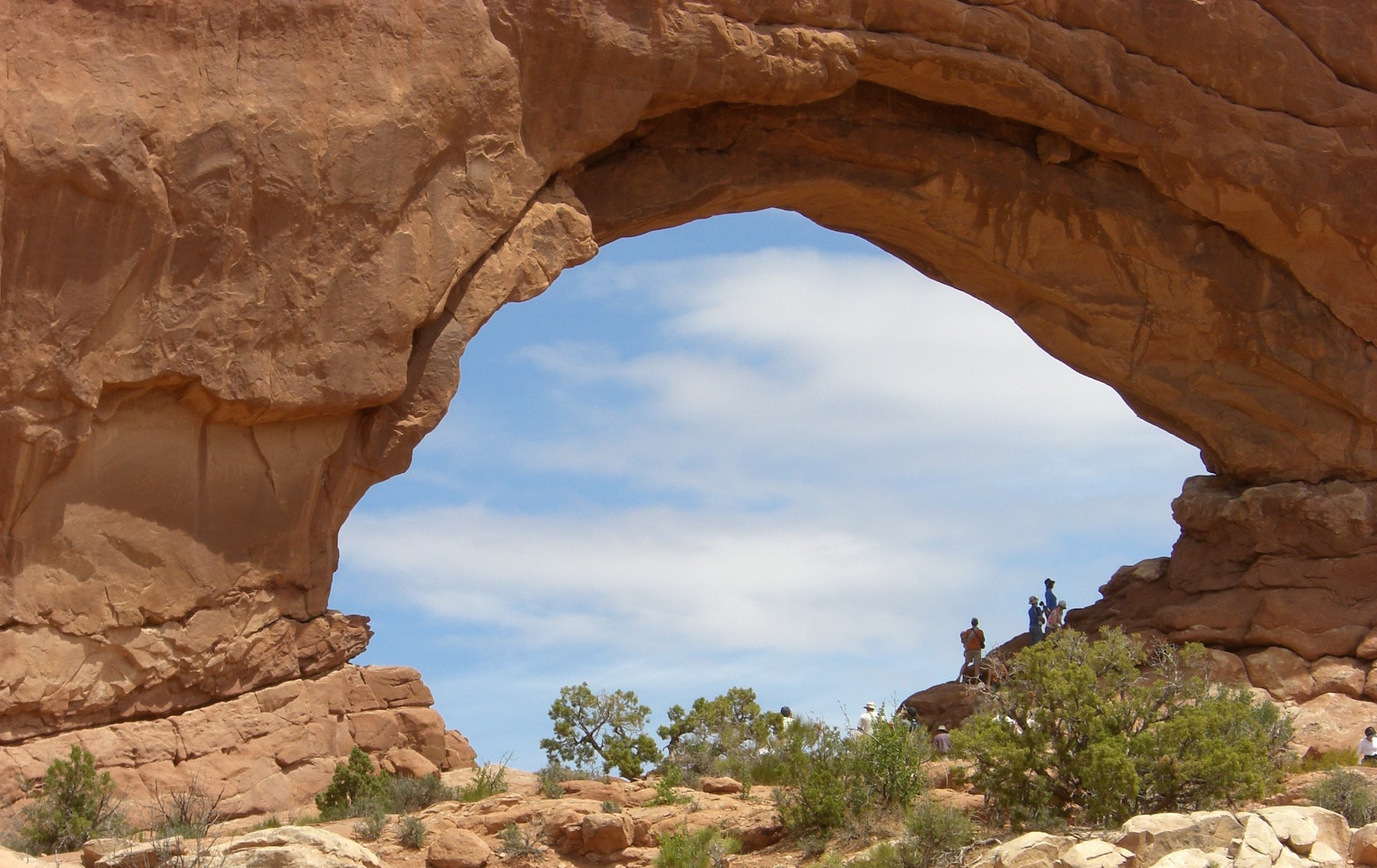 Geosphere
The geosphere is the sphere that makes up all of the land on earth including Earth’s rock and metal.
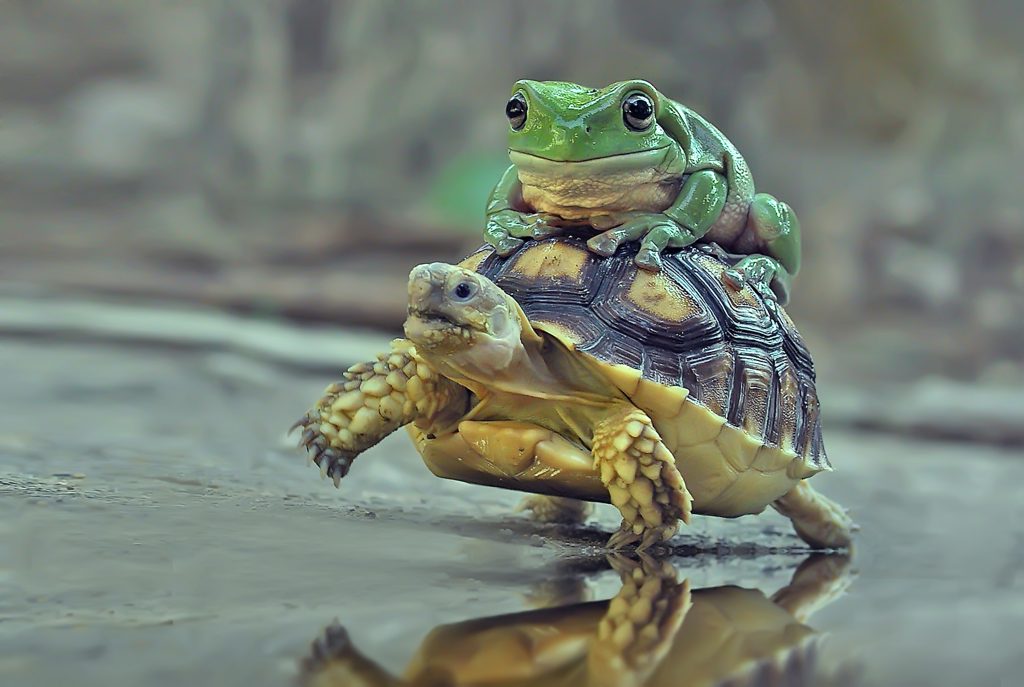 Biosphere
The biosphere is known as the sections of Earth that maintain life or have organisms living there.